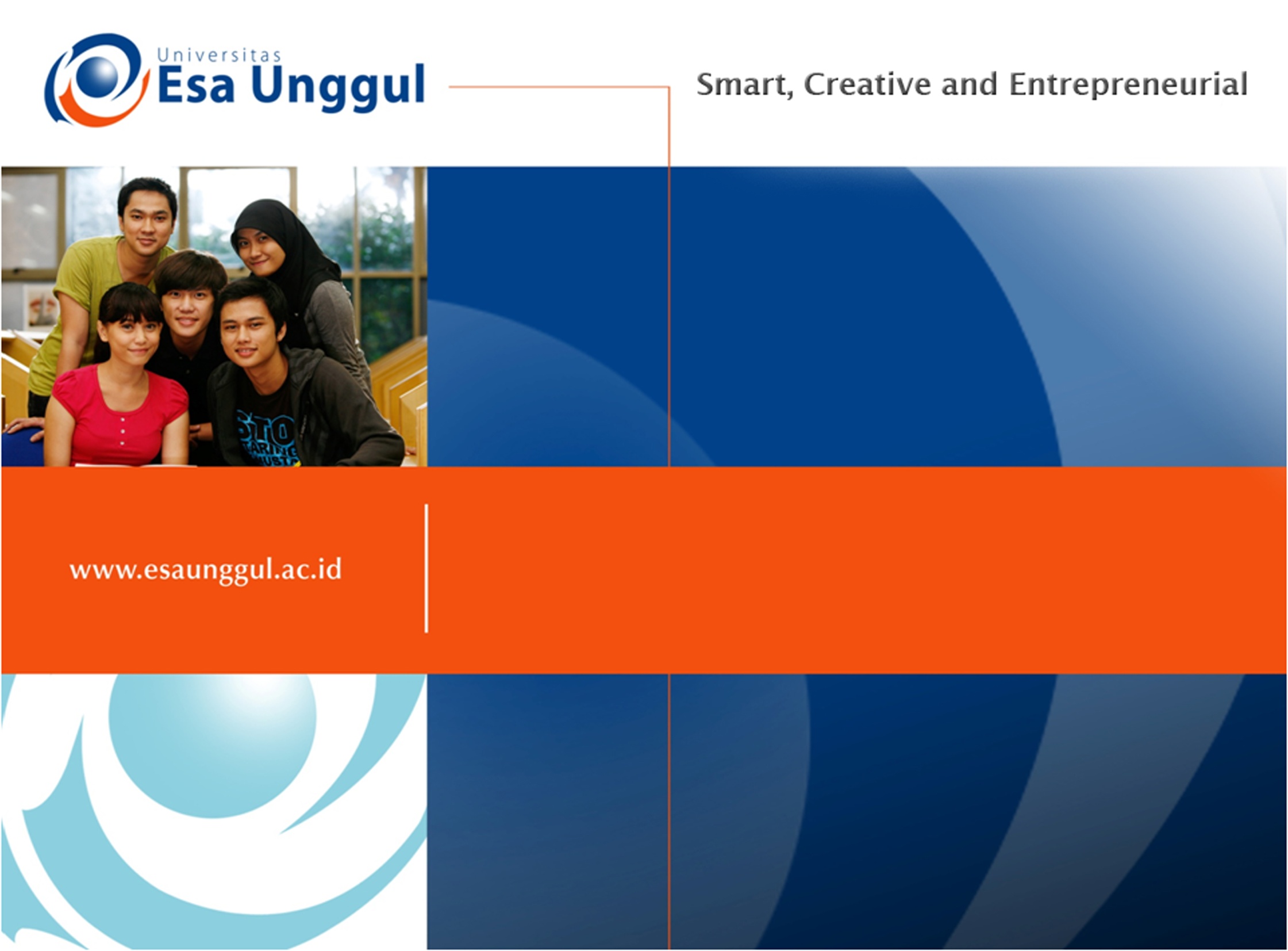 Manajemen Keuangan Pelayanan Kesehatan (Sesi 4 – Analisis Laporan Keuangan)
Anggun Nabila, SKM, MKM
Neraca
Laporan yang  menggambarkan posisi  keuangan terdiri dari aktiva  (harta kekayaan),  kewajiban, dan modal pada  suatu tanggal tertentu.
Siklus Akuntansi
Mengidentifikasi dan  Pengukuran transaksi  dan Even lainnya
Jurnal
Jurnal Balik (opsional)
Neraca Saldo setelah  Penutupan (opsional)
Posting
Jurnal Penutup  (Perkiraan-perkiraan  Nominal)
Menyiapkan Neraca  Saldo
Penyiapan Laporan  Laporan Rugi Laba  Laporan Neraca  Laporan Arus Kas  Laporan Laba Ditahan
Jurnal Penyesuaian
Akrual
Pembayaran Dimuka
Item-item yang  disesuaikan
Neraca Saldo yang  Disesuaikan
NERACA PERSEROAN TERBATAS
KLINIK ILHAM  NERACA
31 Desember 2010
JUMLAH AKTIVA
JUMLAH KEWAJIBAN & MODAL
821,000,000
821,000,000
Financial Statements- Balance Sheet
Laporan posisi	keuangan
Daftar seluruh aktiva, kewajiban, dan ekuitas  pemilik dari suatu entitas pada tanggal tertentu
Posisi keuangan suatu perusahaan pada tgl ttt
Total aktiva = total kewajiban +total ekuitas  pemilik .(Aset = hutang + modal)
Melaporkan nilai sisa akhir dari modal pemilik  yang diambil langsung dari laporan ekuitas  pemilik.
Aktiva
=
Hutang

−	+
+
Modal
+
−
−
+
Periode Penyusunan Neraca
Satu tahunan, setiap akhir tahun, ada  juga bulanan atau kuartalan atau  setengah tahun
Konsep periode waktu menjamin  informasi akuntansi akan dilaporkan  dalam jangka waktu atau periode yang  tetap
Konsep ini berhubungan dengan prinsip  pendapatan dan prinsip pemaduan  (matching)
Manfaat	Neraca
Menilai kemampuan RS untuk  memberikan jasa secara  berkelanjutan
Menilai kemampuan likuiditas,  fleksibilitas keuangan,  kemampuan untuk memenuhi  kewajiban dan	kebutuhan  pendanaan eksternal
Struktur Laporan Neraca
PT New Sheraton
Neraca per akhir tahun 2005
Kewajiban
Harta
Jangka Pendek  Kas
Surat Berharga
Piutang  Persediaan
Sewa dibayar dimuka
Jangka Panjang  Nilai Perolehan
Tanah, bangunan, dan
mesin dikurangi penyusutan  Nilai bersih harta tetap
Jangka Pendek  Hutang Dagang  Hutang Bank
Biaya-biaya yang masih
harus
dibayar (pakajak, gaji/upah)  Jangka Panjang
Hutang
Saham preferens  Modal Sendiri
Saham biasa, kelebihan nilai  saham (agio saham)
Laba ditahan dikurangi  saham perbendaharaan
Jumlah Harta
Jumlah kewajiban
NERACA
Castle Clinic
per 31 Desember 2002
Altiva
Pasiva
Total Asset
$148,550.00 Total Liab + Equity
$148,550.00
Klasifikasi Akun dalam Neraca
Aktiva
Sumber-sumber ekonomi yang dimiliki perusahaan untuk  menjalankan kegiatan usaha yang dinyatakan dalam satuan uang.
Aktiva Lancar (current assets)
Investasi jangka panjang
Aktiva Tetap
Aktiva tidak berwujud
Hak patent
Hak copyright
Hak lisensi
Aktiva lain-lain
Aktiva tetap yang tidak digunakan
Beban dibayar dimuka tidak lancar
Proyek/bangunan dalam pelaksanaan
Uang muka pajak
Aktiva lancar
Harta kekayaan perusahaan yang  diharapkan dapat diuangkan dalam  jangka waktu pendek (>1 tahun).
Aktiva yang dapat diubah menjadi kas dalam  suatu periode tertentu
Pos-pos aktiva lancar disajikan dalam  neraca menurut urutan tingkat likuiditas  atau kecepatan menjadi uang tunai.
AKTIVA LANCAR
Kas ditangan	(cash on hand)
Bank (cash on banks)
Surat berharga /Deposito (time deposits)
Piutang Dagang (account receivable)
Piutang wesel /Wesel tagih (note receivable)
Perlengkapan (supplies)
Pembayaran dimuka
Biaya dibayar dimuka (prepaid expense)
Pajak dibayar dimuka (prepaid tax)
Persediaan barang (inventory)
Pos-pos transitor & antisipasi
Persediaan
Aktiva yang tersedia untuk dijual dalam kegiatan  usaha normal
Aktiva dalam proses produksi /dalam perjalanan
Aktiva yang tersedia dalam bentuk  bahan/perlengkapan untuk digunakan dalam  pemberian pelayanan,dan proses produksi.
Nilai :
Taksiran harga perolehan – taksiran biaya  penjualan
Biaya perolehan
Co: persediaan barang farmasi
Investasi jangka panjang
Aktiva yang dapat berbentuk  penanaman dalam surat-surat berharga,  penyisihan dana untuk tujuan khusus  atau dalam bentuk barang berujud yang  dimiliki untuk waktu lebih dari satu  periode akuntansi dan tidak  dimaksudkan untuk dijual kembali
› Investasi pada saham PT X
› Investasi pada obligasi PT Z
› Investasi pada tanah
Investasi
Saham (stocks) adalah surat bukti pemilikan  atau andil dalam suatu perusahaan baik  perusahaan yang sudah terdaftar di bursa efek  sebagai perusahaan terbuka atau belum  terdaftar.	Keuntungan dari investasi saham  berasal dari pembagian deviden.
Obligasi (bonds) : surat bukti bahwa  perusahaan telah memberikan pinjaman dana  kepada bank atau perusahaan penerbit  obligasi. Keuntungan dari investasi obligasi  berasal dari dibayarkannya bunga.
Aktiva Tetap (Fixed Assests)
Harta Benda perusahaan yang  nampak fisiknya atau berwujud  yang diperoleh dalam	keadaan  siap digunakan atau dibangun  terlebih dahulu.
Tanah, bangunan, kendaraan ,  peralatan kantor (komputer,  mesin, dll) atau furniture (meja,  kursi, dll)
Kewajiban	(LIABILITIES) Pasiva
Kewajiban :Hutang yang harus dibayar entitas  dengan uang atau jasa pada suatu saat  tertentu sesuai dengan tanggal jatuh  tempo kewajiban tersebut.
Hutang Lancar
Hutang dagang (account payable)
Hutang biaya (accrued expense)
Hutang pajak (accrued tax)
Hutang bank (banks loan)
Hutang Jangka panjang
Hutang Lancar (Current Liabilities)
Hutang dagang : hutang yang timbul karena  adanya pembelian barang atau jasa secara  kredit kepada pihak lain
Hutang biaya : Biaya-biaya yang masih dibayar  perusahaan dalam waktu segera, seperti hutang  gaji, hutang bunga,hutang biaya telpon, dsb.
Hutang pajak : pajak-pajak yang masih dibayar  perusahaan dalam periode setelah tanggal  neraca, seperti PPN keluaran, Hutang PPH psl  21, 23, 29 ,dsb.
Hutang bank : hutang kepada pihak bank yang  timbul karena pinjaman, pemakaian kartu kredit,  kredit tanpa agunan (KTA) dsb.	Biasanya untuk  kebutuhan dana segar secara cepat.
Rules??
NERACA
DEBIT
KREDIT
AKTIVA
HUTANG
(+)
(-)
(-)
(+)
MODAL
(-)
(+)
TUGAS
John Miller ingin memulai usaha konsultan. Selama bulan pertama  operasional perusahaan, John melakukan transaksi sbb:
Memulai usaha dengan menaruh deposito sebesar Rp. 200 jt
Pembelian bahan referensi buku, dll Rp 90 jt tunai
Pembelian ATK Rp 40 jt kredit
Menerima dana tunai senilai Rp 50jt untuk penyelesain kontrak kerja
Kewajiban klien atas layanan konsultansi yang belum dilunasi sebesar Rp 195 jt
Pembayaran atas pinjaman untuk pembelian ATK sebesar Rp 20jt
Menerima pembayaran dari pelanggan yang telah mendapatkan layanan bantuan  konsultansi sebesar Rp 125 jt
Pembayaran biaya sewa sebesar Rp 120jt
Penarikan dana untuk kepentingan pribadi senilai Rp 40jt

Buat persamaan akuntasi thp transaksi tersebut diatas